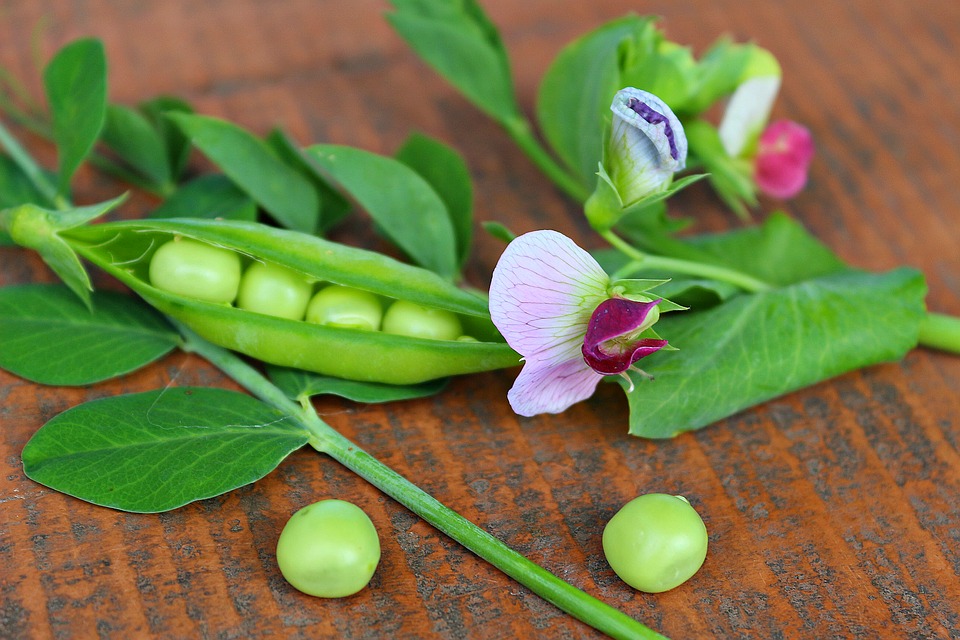 一个豆荚里的五粒豆
语文 四年级 上册 配人教版
时间: xxx
主讲人：xippt
新课导入
很多同学应该都读过《安徒生童话》，《安徒生童话》里有没有给你印象深刻的故事呢？来给大家分享一下吧！
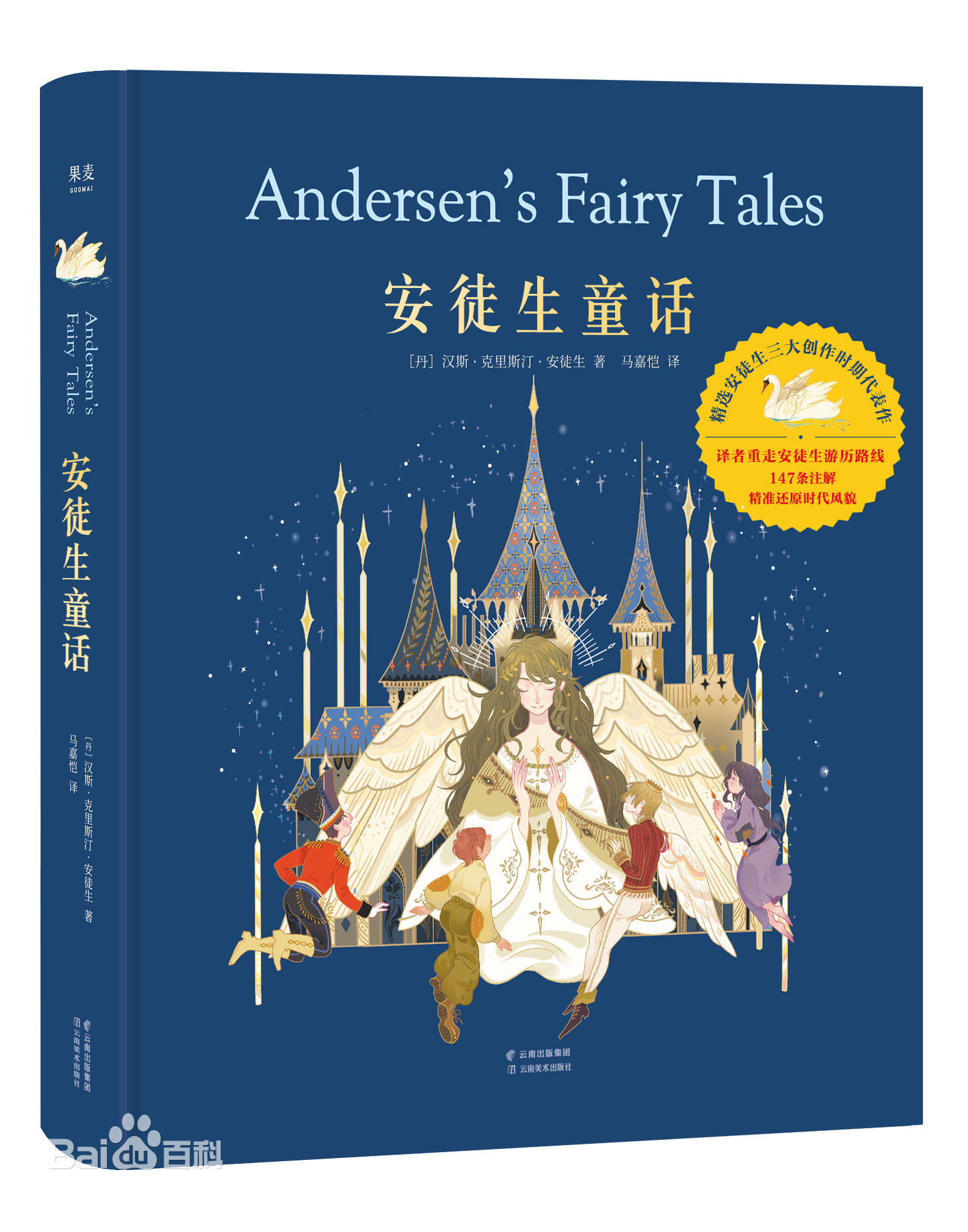 《卖火柴的小女孩》
《拇指姑娘》
《海的女儿》
《丑小鸭》
新课导入
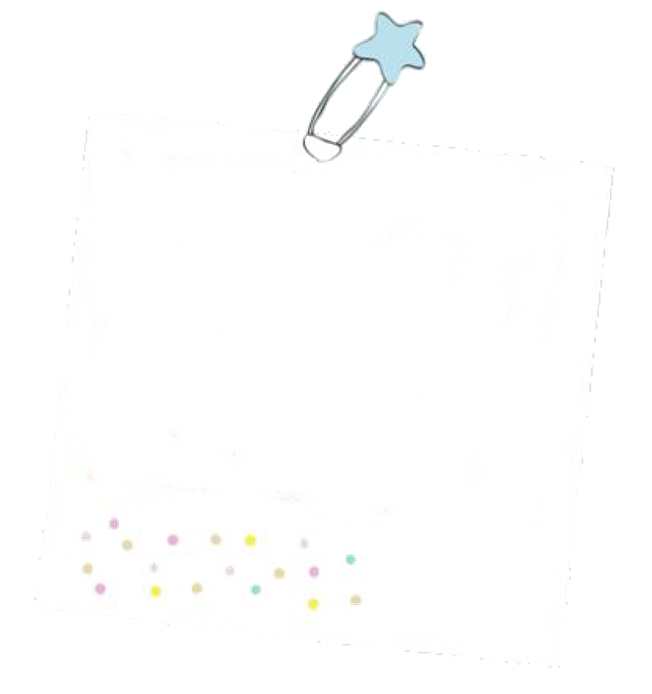 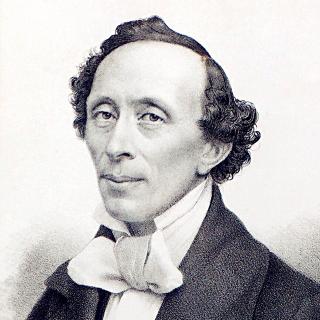 走近作者
安徒生（1805年—1875年），丹麦19世纪著名童话作家，被誉为“世界儿童文学的太阳”和“现代童话之父”。
    安徒生的代表作有《皇帝的新装》《卖火柴的小女孩》 《海的女儿》《拇指姑娘》《丑小鸭》《野天鹅》等。
知识锦囊
《安徒生童话》是丹麦作家安徒生创作的童话集，共由166篇故事组成。该作爱憎分明，热情歌颂劳动人民、赞美他们的善良和纯洁的优秀品德；无情地揭露和批判王公贵族们的贪婪和残暴。
   《安徒生童话》已经被译为150多种语言出版发行。他的童话故事还激发了大量电影、芭蕾舞剧、舞台剧以及电影动画的制作。
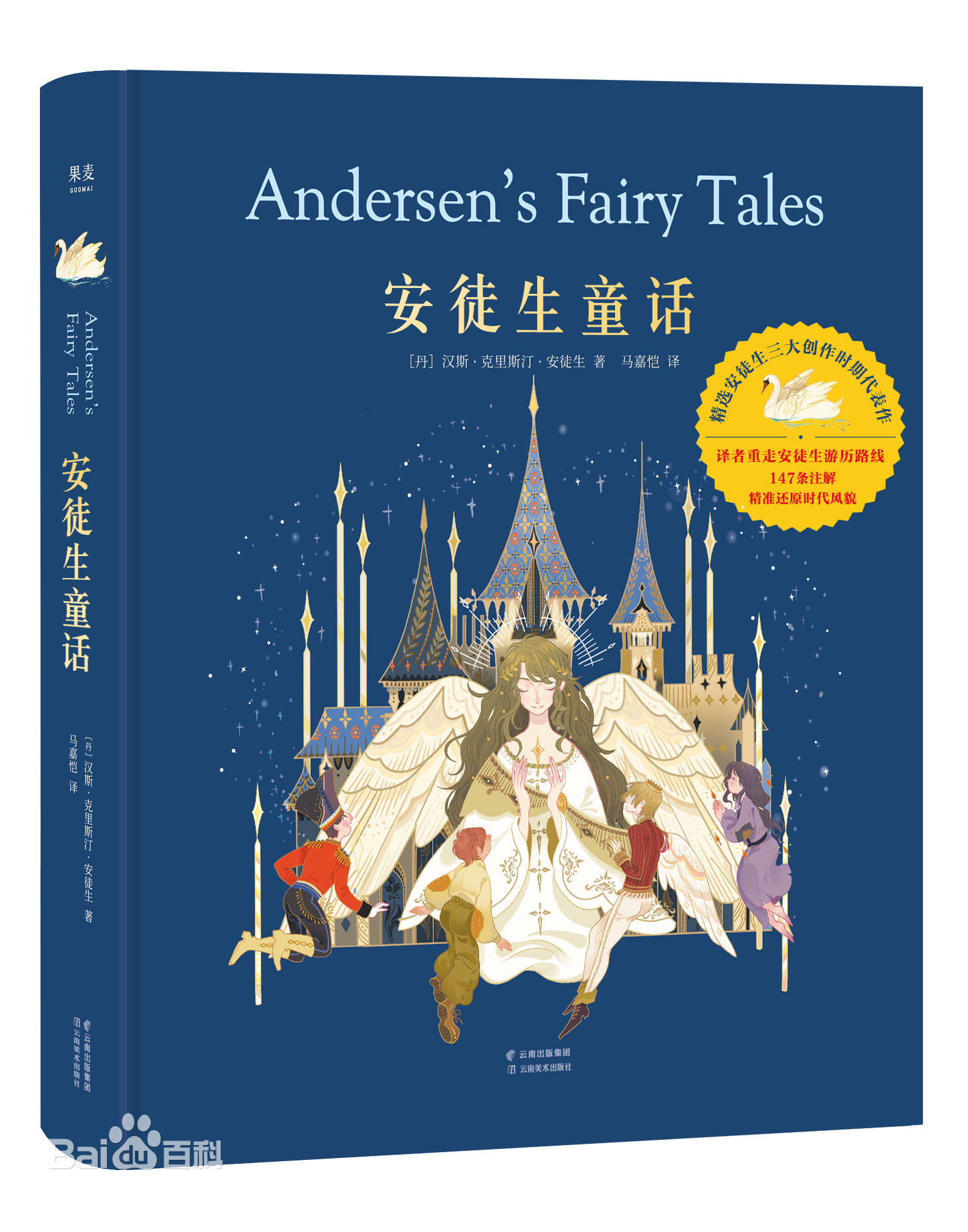 1
学习目标
认识11个生字，会写12个生字，正确读写“豌豆、舒适”等词语。
有感情地朗读课文，理解课文内容，弄清楚五粒豌豆不同的经历。
2
3
探究小女孩的病为什么慢慢就好了；体会故事蕴含的道理。
会 认 字
àn
wān
jiá
jiāng
yù
jiē
豌豆荚
按照
僵硬
预感
揭晓
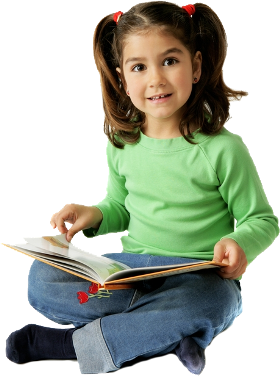 qiú
pā
tái
kuàng
yì
囚犯
青苔
窗框
啪
洋溢
豌
按
舒
适
恐
僵
探
愉
曾
耐
硬
枪
会 写 字
注意这些字的笔画顺序哟。
【相称】
【虚弱】
【简直】
【暖洋洋】
事物配合起来显得合适。
身体衰弱，元气亏损，不结实。文中指小女孩的身体虚弱。。
表示完全如此。（语气带夸张）
形容温暖舒适。
词语解释
字词练习
一、给下面的字加偏旁，组成新字，再组词。
豌
愉
豌豆
愉快
（        ）
（        ）
宛
俞
碗
偷
（        ）
饭碗
小偷
（        ）
二、写出下面词语的反义词。
寒冷
健壮
温暖——（          ）
虚弱——（          ）
苦恼
低落
愉快——（           ）
兴奋——（          ）
整体感知
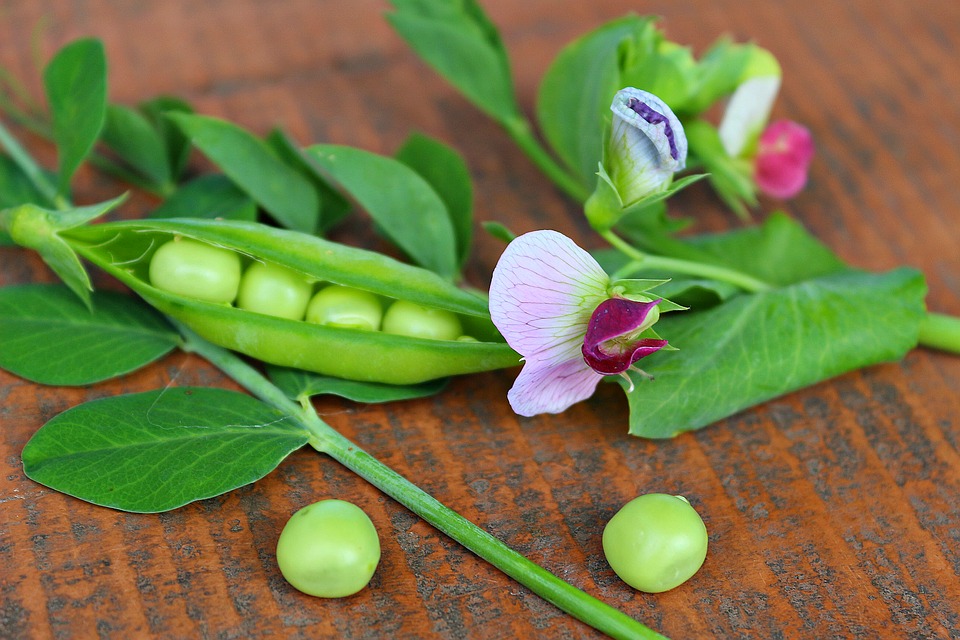 五粒豌豆即将分开时，豌豆们各自的打算是什么？
对于五粒豌豆，你有什么样的认识？
“现在我要飞向广大的世界里去了，如果你能捉住我，就请你来吧！”
“我将直接飞进太阳里去，这才像一粒豌豆呢，而且与我的身份非常相称！”
整体感知
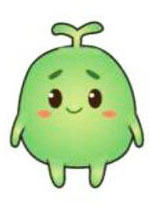 第一粒豌豆
自高自大
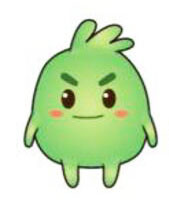 第二粒豌豆
“我们到了哪儿就在哪儿住下来。”
“不过，我们还得向前滚。”
“该怎样么样就怎么样吧！”
整体感知
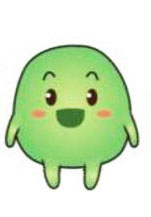 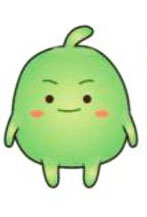 第三、四粒豌豆
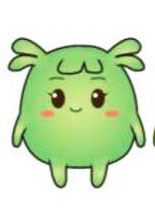 满足现状，随遇而安
第五粒豌豆
讨论交流
1. 小豌豆是怎样长大的？小姑娘的病又
   是怎样慢慢好起来的？
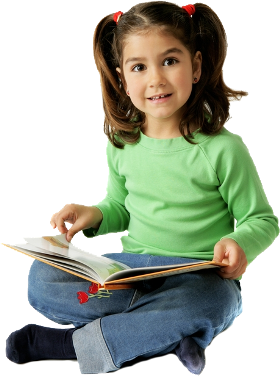 2. 那粒最小的豌豆有没有实现自己的愿
   望呢？
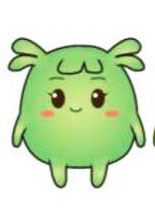 钻进了一个长满青苔的裂缝里。
课文解读
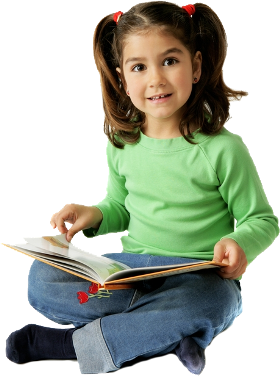 小姑娘身体非常虚弱，躺在床上一整年了。
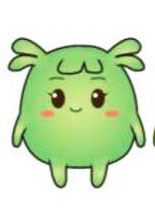 小豌豆在这里生了根，还长出小叶子来了。
课文解读
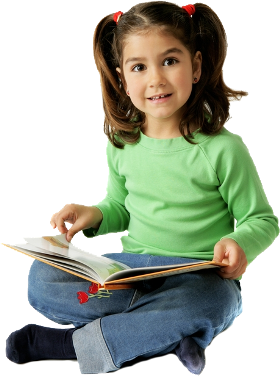 “妈妈，我觉得我好了一些。”晚上，这个小女孩说，“太阳在我身上照得怪暖和的。这粒豆子长得好极了，我也会好起来的；我能爬起来，走到温暖的太阳光中去。”
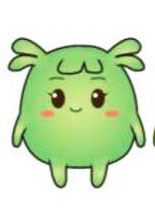 它的确在向上长——人们每天都可以看到它在生长。
课文解读
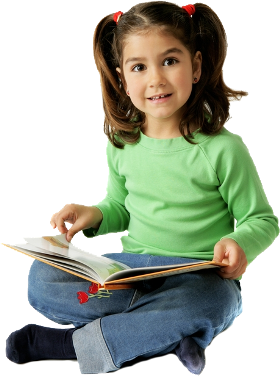 最近这孩子讲话时，要比以前愉快得多，而且最近几天她也能自己爬起来，直直地坐在床上，用兴奋的眼光望着这一粒豌豆所形成的小花园。”
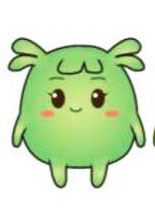 开出了一朵紫色的豌豆花。
课文解读
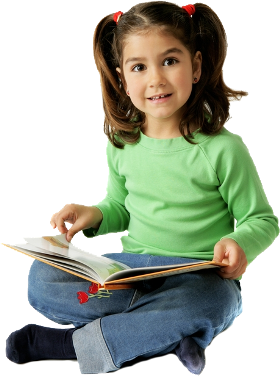 她的脸上洋溢着健康的光彩，她的眼睛发着亮光——正注视着豌豆花，快乐地微笑着。”
课文解读
钻进了长满青苔的裂缝里
身体非常虚弱，躺在床上一整年。
在裂缝里生了根，长出了叶子
觉得自己好了一些，最终也会好起来的。
攀着绳子向上生长
要比以前愉快得多；也能自己爬起来。
开出了一朵紫色的豌豆花
脸上洋溢着健康的光彩。
课文解读
虽然母亲不相信，但他还是仔细地用一根小棍子把这植物支起来，好使它不至于被风折断……
1
(细节描写)
母亲一个细小的动作寄托了对女儿获得重生的渴望，虽然她不相信一株小小的豌豆苗会创造奇迹，但她更愿意让这株豌豆苗永远陪伴着病中的女儿，给她带来获得重生的力量。
课文解读
此刻，顶楼窗子旁边那个小女孩——她的脸上洋溢着健康的光彩，她的眼睛发着亮光……
这个句子是说这个纯真可爱的女孩，在最后一粒豌豆努力地发芽、生长、开花的启示下，获得了战胜疾病的信心和勇气，身体也逐渐恢复了健康。这个句子也交代了最后一粒豌豆追求理想，努力实现自己生命价值的结果。
感悟提升
本文通过五粒豌豆的经历，来赞叹生活，尤其是第五粒豌豆，它的生长让在疾病中的女孩振作起来，慢慢好起来，读来让人感动。
    这是一篇生动感人的童话故事，通过豌豆的长大和小女孩的慢慢康复，称赞平实、仁爱、尊重生命的生活态度。
版权声明
感谢您下载xippt平台上提供的PPT作品，为了您和xippt以及原创作者的利益，请勿复制、传播、销售，否则将承担法律责任！xippt将对作品进行维权，按照传播下载次数进行十倍的索取赔偿！
  1. 在xippt出售的PPT模板是免版税类(RF:
Royalty-Free)正版受《中国人民共和国著作法》和《世界版权公约》的保护，作品的所有权、版权和著作权归xippt所有,您下载的是PPT模板素材的使用权。
  2. 不得将xippt的PPT模板、PPT素材，本身用于再出售,或者出租、出借、转让、分销、发布或者作为礼物供他人使用，不得转授权、出卖、转让本协议或者本协议中的权利。
各抒己见
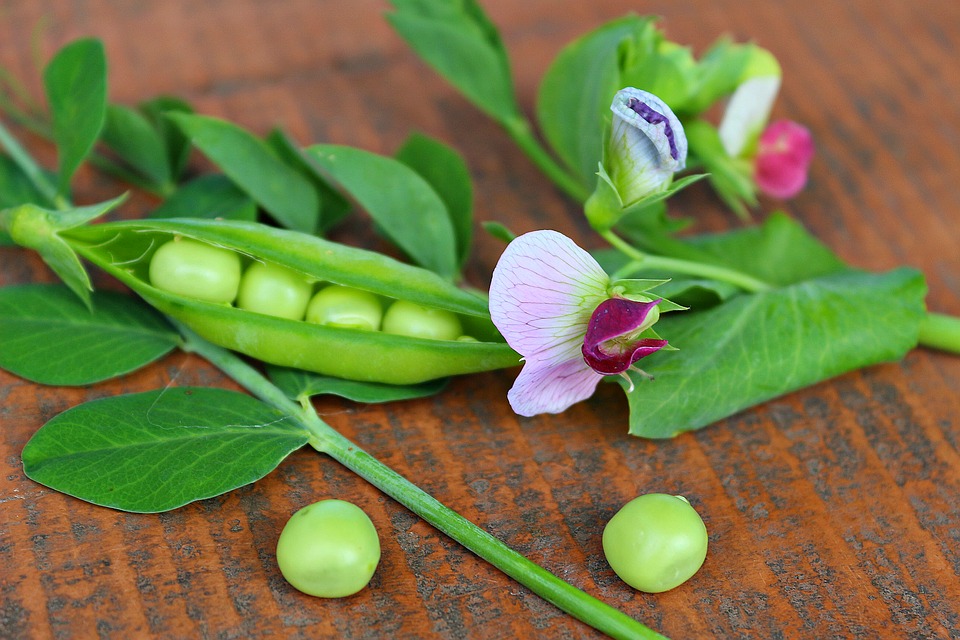 在这五粒豌豆中，你最喜欢哪一粒？为什么？
小豌豆的成长给小姑娘带来了什么？
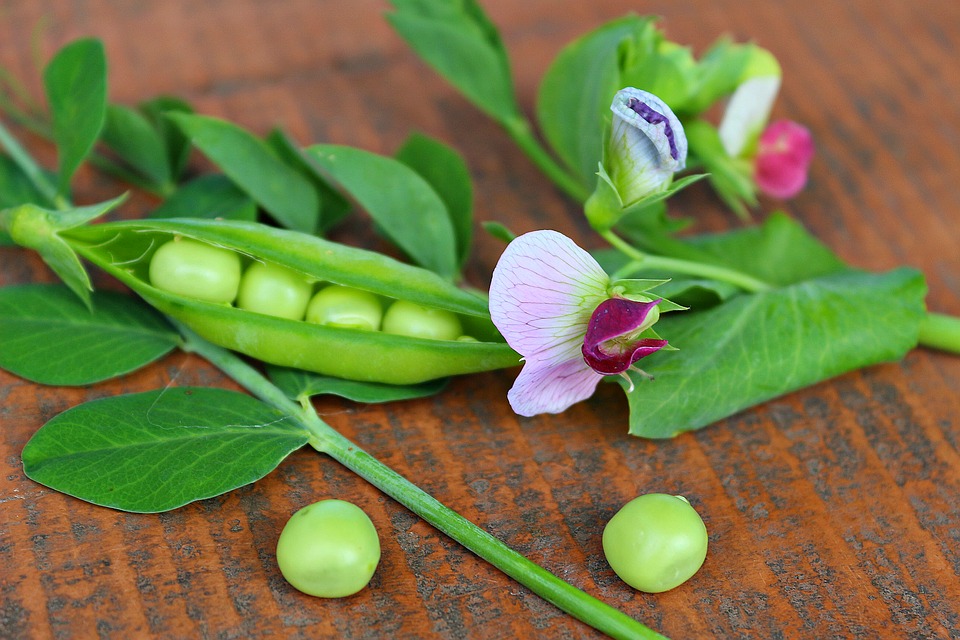 感谢各位聆听
语文 四年级 上册 配人教版
时间: xxx
主讲人：xippt